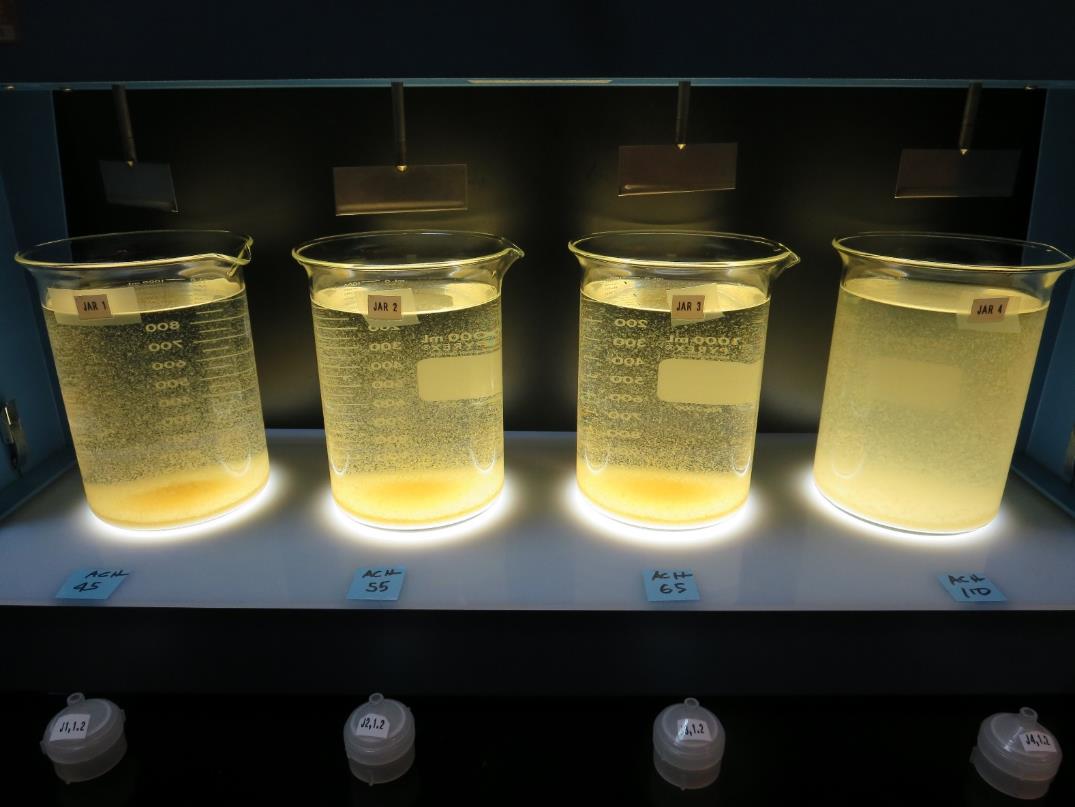 Highlands Mutual Water CompanyCA1710003Lake CountyJar Test
by Guy Schott, P.E.
January 18, 2019
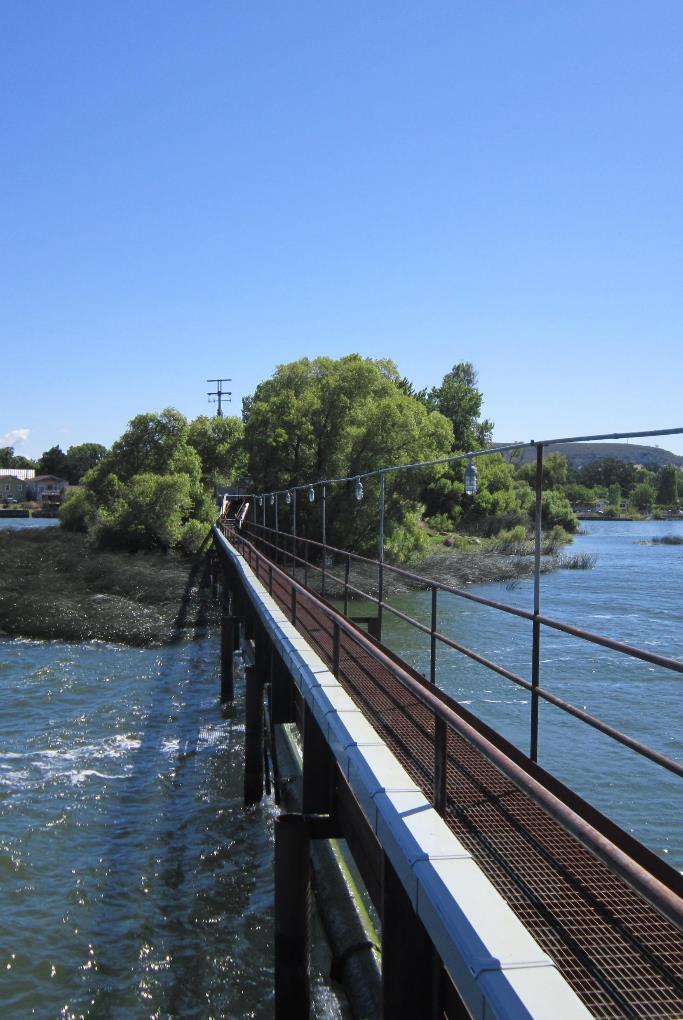 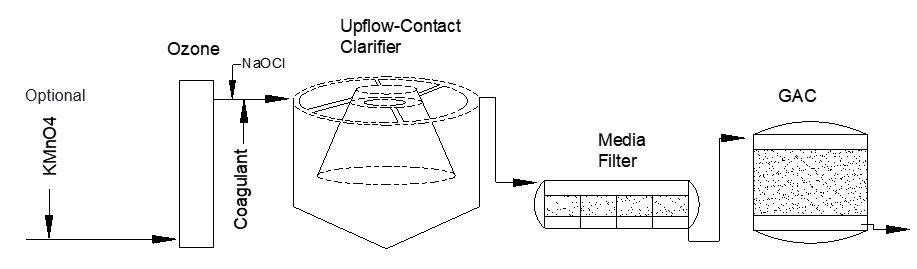 Highlands Mutual Water CompanySource Water: Clear LakeConventional Treatment
Highlands Mutual Water Company, January 18, 2019Clear Lake Source and Treated Water Characteristics
Source Water Charateristics
Turbidity: 115 NTU
pH: 7.7
UVT: 30.8%, UVA: 0.511/cm
Particles > 2.0 um: 25,410/mL

Post Ozone Water Charateristics
Turbidity: 126 NTU
pH: 7.74
UVT: 31.1%, UVA: 0.507/cm
Particles > 2.0 um: 25,062/mL
Media Filter 			 
Turbidity: 0.27 NTU
UVT: 93.2%
UVA: 0.019/cm
Particles > 2.0 um: 21/mL
UVT/UVA
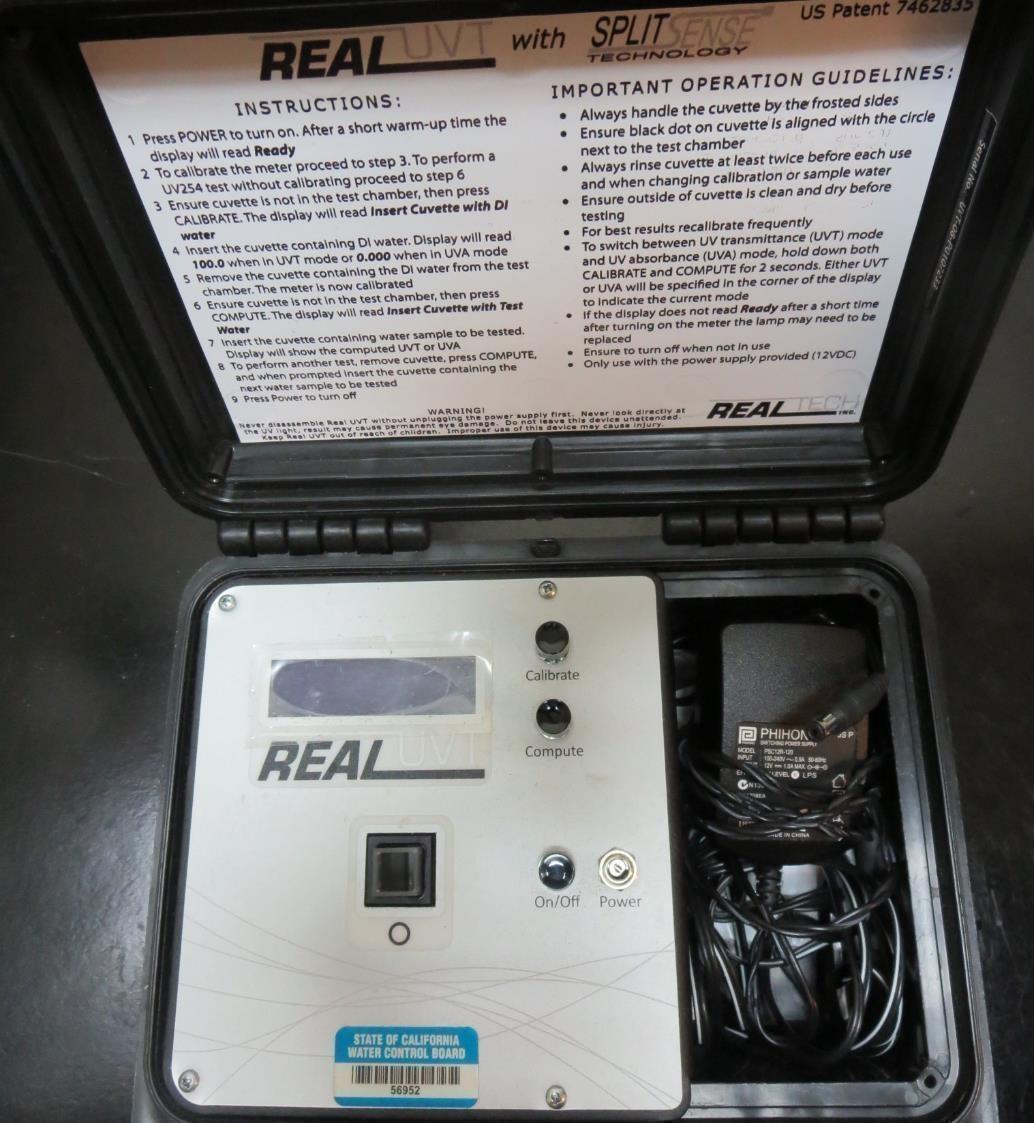 UV transmittance (UVT) is a measurement of the amount of ultraviolet light (commonly at 254 nm due to its germicidal effect) that passes through a water sample compared to the amount of light that passes through a pure water sample. The measurement is expressed as a percentage, % UVT.
%UVT = 10(-UVA) x 100%
UV absorbance (UVA) is calculated as a relative measure of the amount of light absorbed by a water sample compared with the amount of light absorbed by a pure water sample.  
UVA = -log(%UVT/100)
Coagulants Used for Jar Testing
9800 (NTU Technologies)
50% Aluminum Chlorohydrate
50% Water
SG = 1.34
9890 (NTU Technologies)
35-45% Aluminum Chlorohydrate
35-45% Water
20% Proprietary
SG = 1.25-1.34
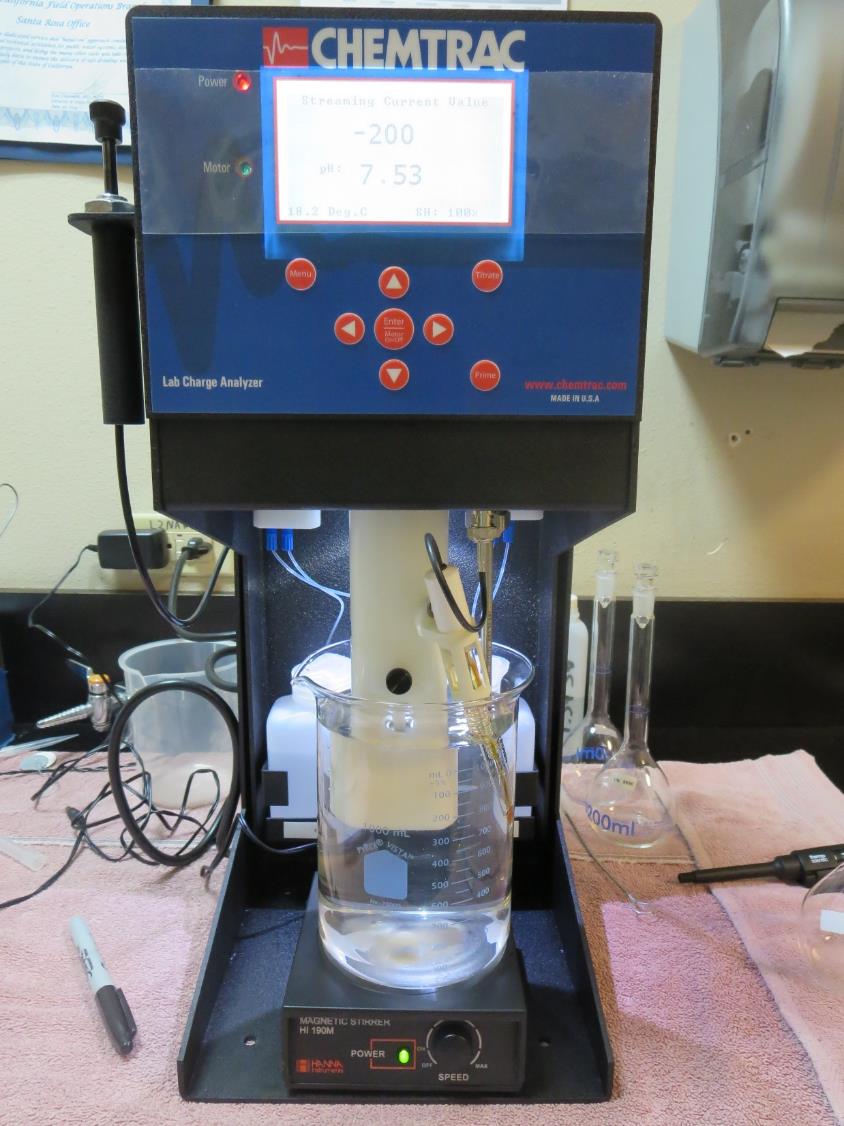 Laboratory Charge Analyzer
LCA: Used to determine coagulant demand of a source water entering the treatment plant.

Source (post ozone),  pH: 7.74
 pH adjusted to 7.5 w/acetic acid
9800: 44.8mg/L as product

2) Source pH: 7.66
pH adjusted to 7.5 w/acetic acid
9800: 48.1 mg/L as product

3) Source pH: 7.66
KMnO4: 3 mg/L
pH adjusted to 7.5 w/acetic acid
9800: 48.7 mg/L as product
Coagulant Information
Unless stated otherwise, all coagulant doses are reported as Product (100% strength).
Preparation of coagulant stock solutions are generally 1.0 and/or 0.1 percent strength using 100 and/or 200 mL volumetric flasks.
Finnpipette F2 variable volume pipette, capacity 100-1000 micro liters is used for stock solution preparation and coagulant aid jar test dosing.
Finnpipette F2 variable volume pipette, capacity 0.5-5 mL is used for primary coagulant jar test dosing.
Highlands MWC, Jar Test 1-8 Results(Post O3 Treatment)
Highlands MWC, Jar Test 9-12 Results(Post O3 Treatment), Flash Mix 60 sec (200 RPM)
Highlands MWC, Jar Test 13-16 Results(Before O3 Contactor)
Highlands MWC, Jar Test 18-25 Results(Before O3 Contactor)
Jars 1-4 TestFlash Mix 60 Sec (200 RPM)Floc Mix 5 min (30 RPM)Post OzoneApplied Coagulant 9800
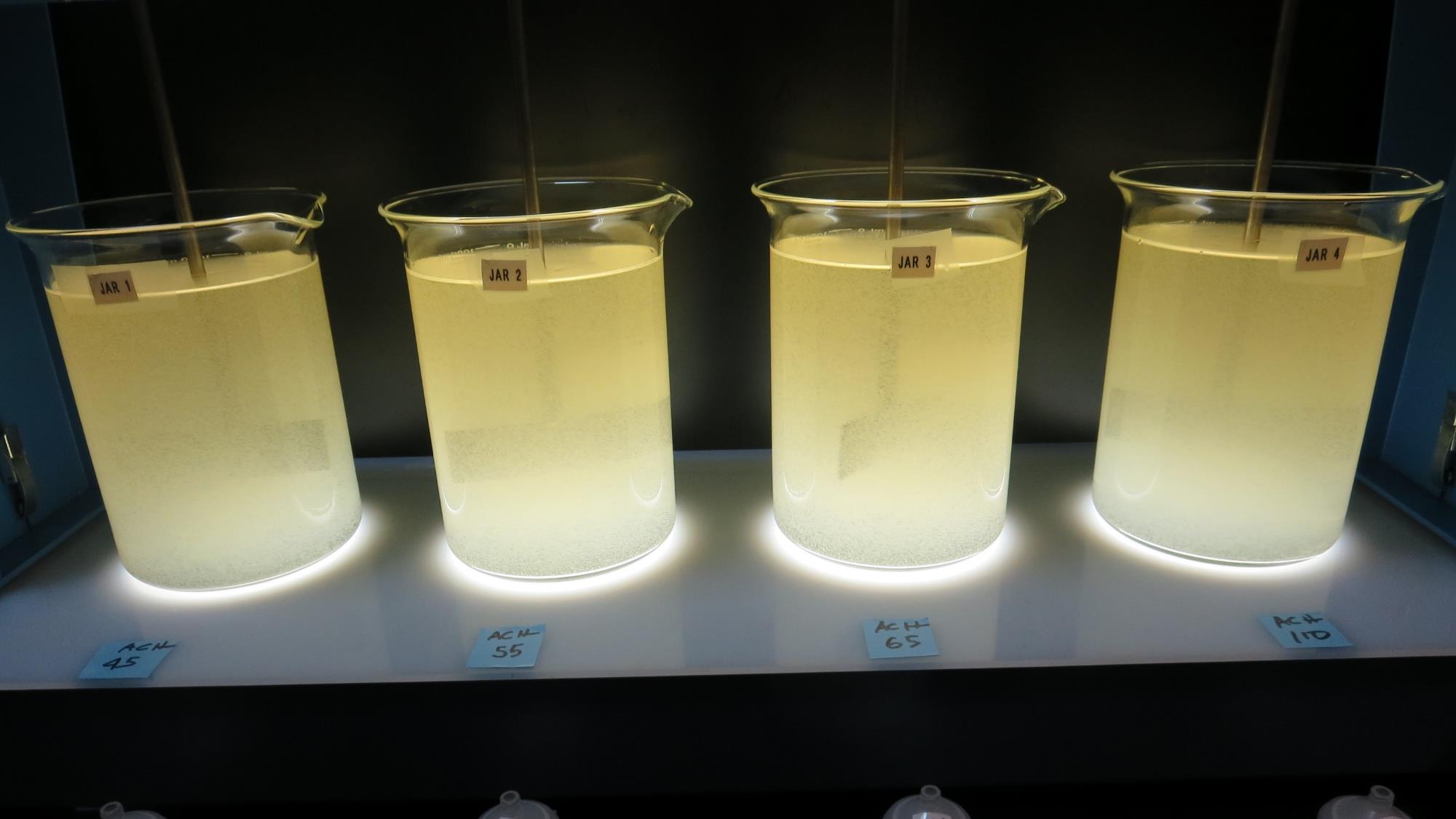 110 mg/L 9800
Filtrate 0.20 NTU
UVT: 92.6%
UVA: 0.033/cm
Settled: 7.0 NTU
65 mg/L 9800
Filtrate 0.18 NTU
UVT: 91.6%
UVA: 0.038/cm
Settled: 2.4 NTU
45 mg/L 9800
Filtrate 0.50 NTU
UVT: 89.3%
UVA: 0.049/cm
Settled: 2.2 NTU
55 mg/L 9800
Filtrate 0.35 NTU
UVT: 90.7%
UVA: 0.042/cm
Settled: 1.9 NTU
Jars 1-4:  End of 5-minute flocculation (30 RPM) duration.
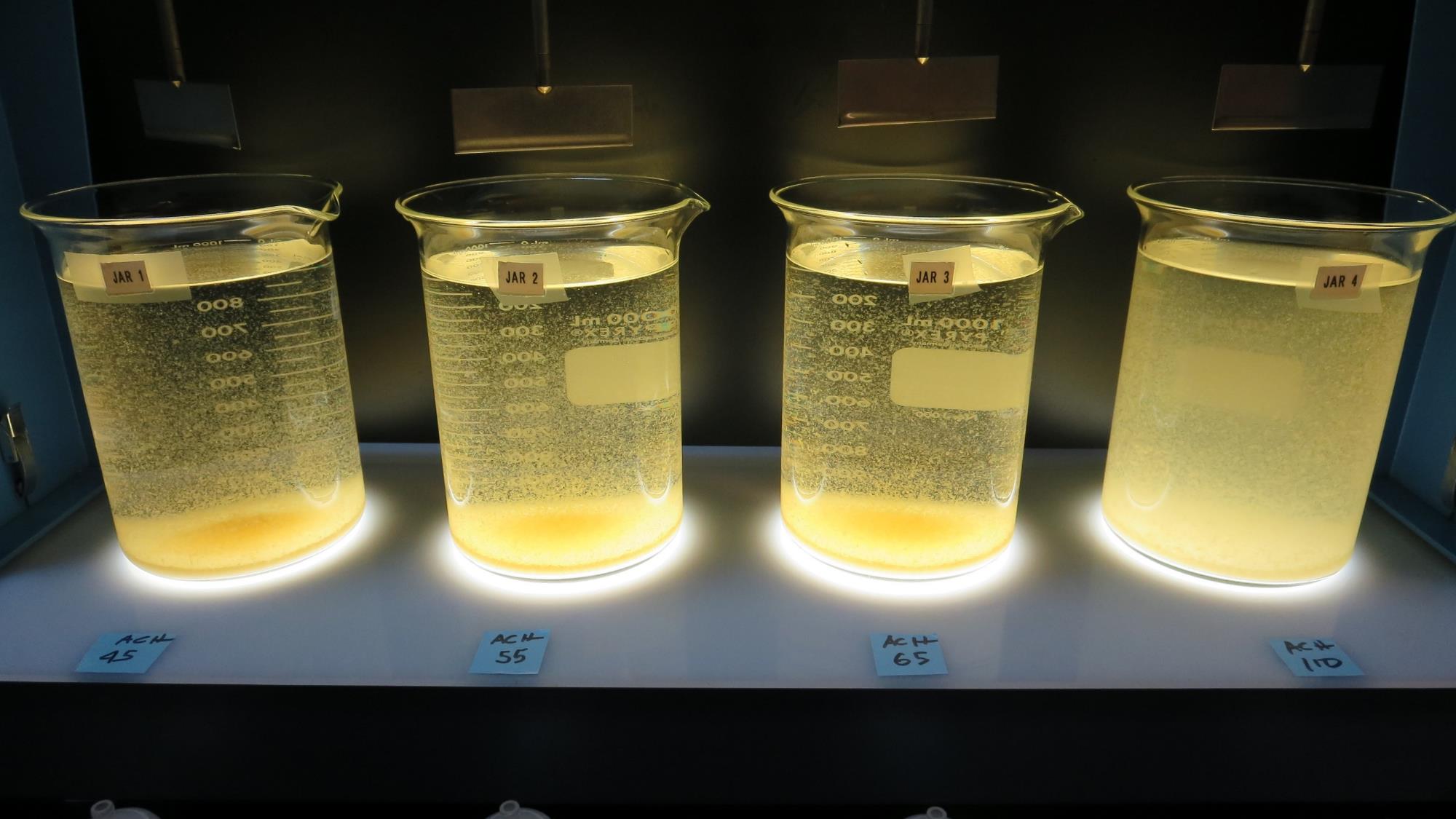 Jars 1-4: After 5 min of settling, 25 mL is decanted for filterability and %UVT/UVA.
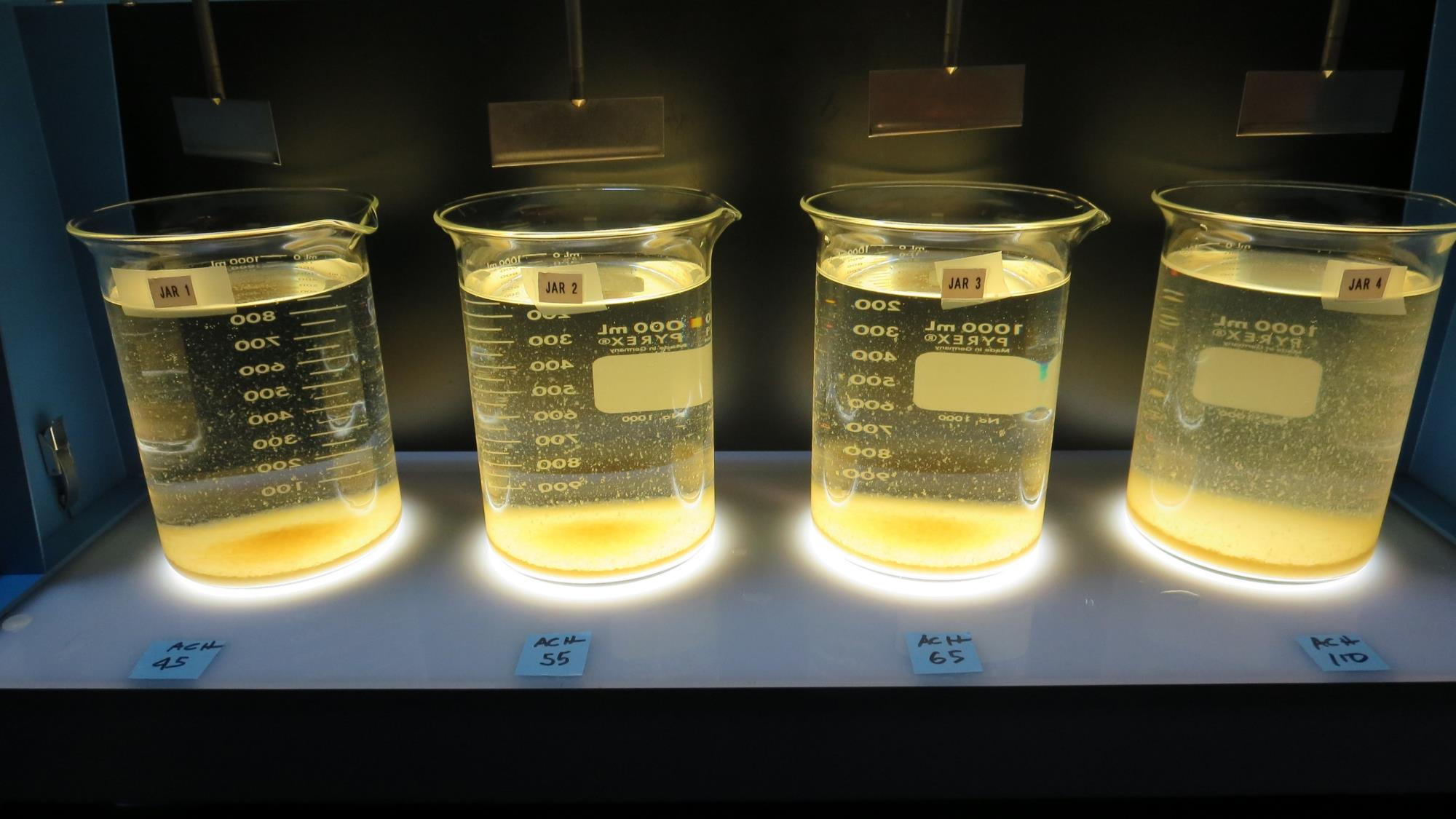 55 mg/L 9800
Filtrate 0.35 NTU
UVT: 90.7%
UVA: 0.042/cm
Settled: 1.9 NTU
65 mg/L 9800
Filtrate 0.18 NTU
UVT: 91.6%
UVA: 0.038/cm
Settled: 2.4 NTU
110 mg/L 9800
Filtrate 0.20 NTU
UVT: 92.6%
UVA: 0.033/cm
Settled: 7.0 NTU
45 mg/L 9800
Filtrate 0.50 NTU
UVT: 89.3%
UVA: 0.049/cm
Settled: 2.2 NTU
Jars 1-4: After 25-minutes of settling, settled water turbidity is taken.
Jars 5-8 TestFlash Mix 60 Sec (200 RPM)Floc Mix 5 min (30 RPM)Post OzoneApplied Coagulant 9800
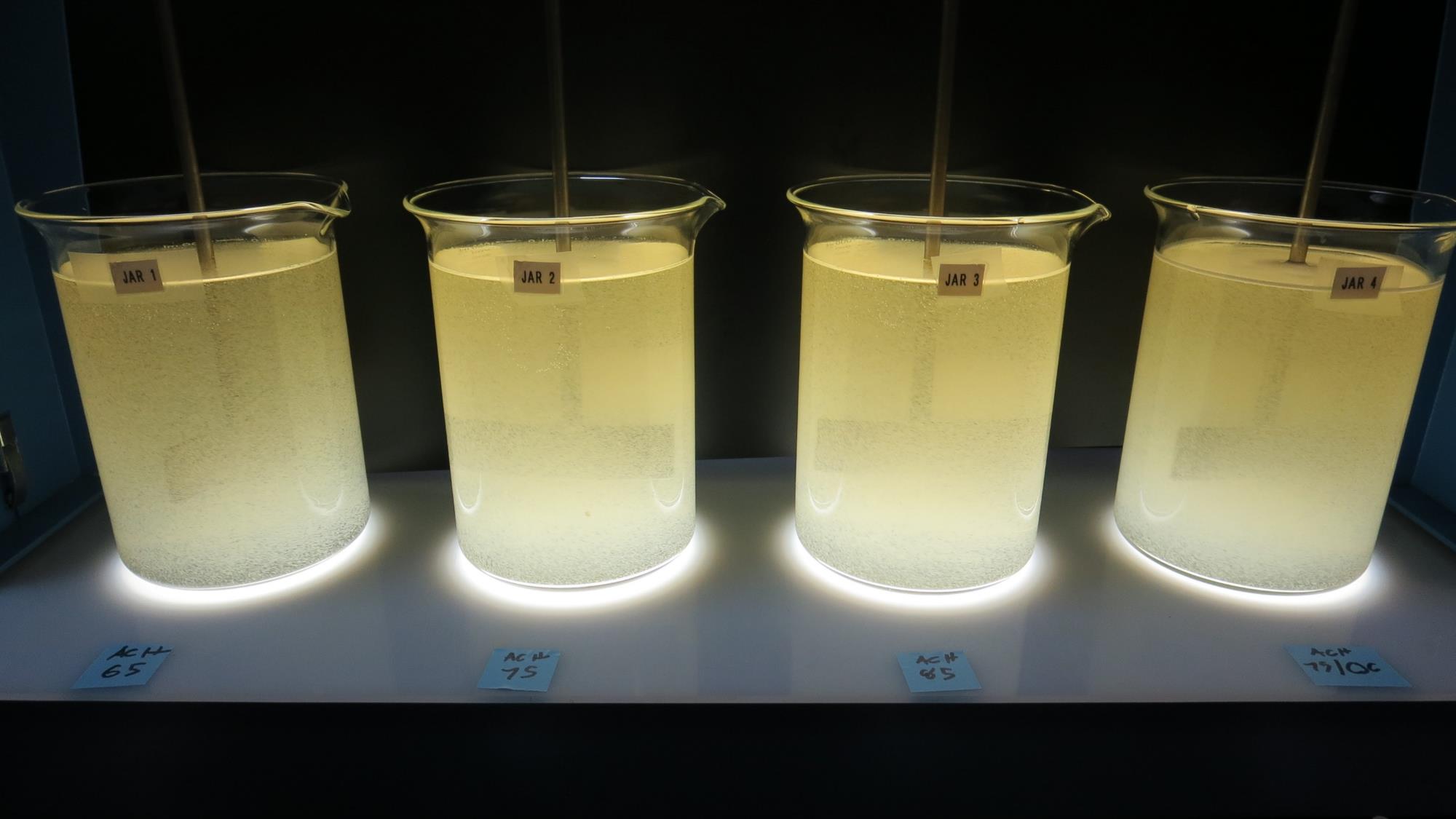 85 mg/L 9800
Filtrate 0.14 NTU
UVT: 91.4%
UVA: 0.039/cm
Settled: 3.2 NTU
65 mg/L 9800
Filtrate 0.20 NTU
UVT: 90.6%
UVA: 0.043/cm
Settled: 1.9 NTU
75 mg/L 9800
Filtrate 0.05 NTU
UVT: 91.7%
UVA: 0.038/cm
Settled: 2.8 NTU
Jars 5-8:  End of 5-minute flocculation (30 RPM) duration.
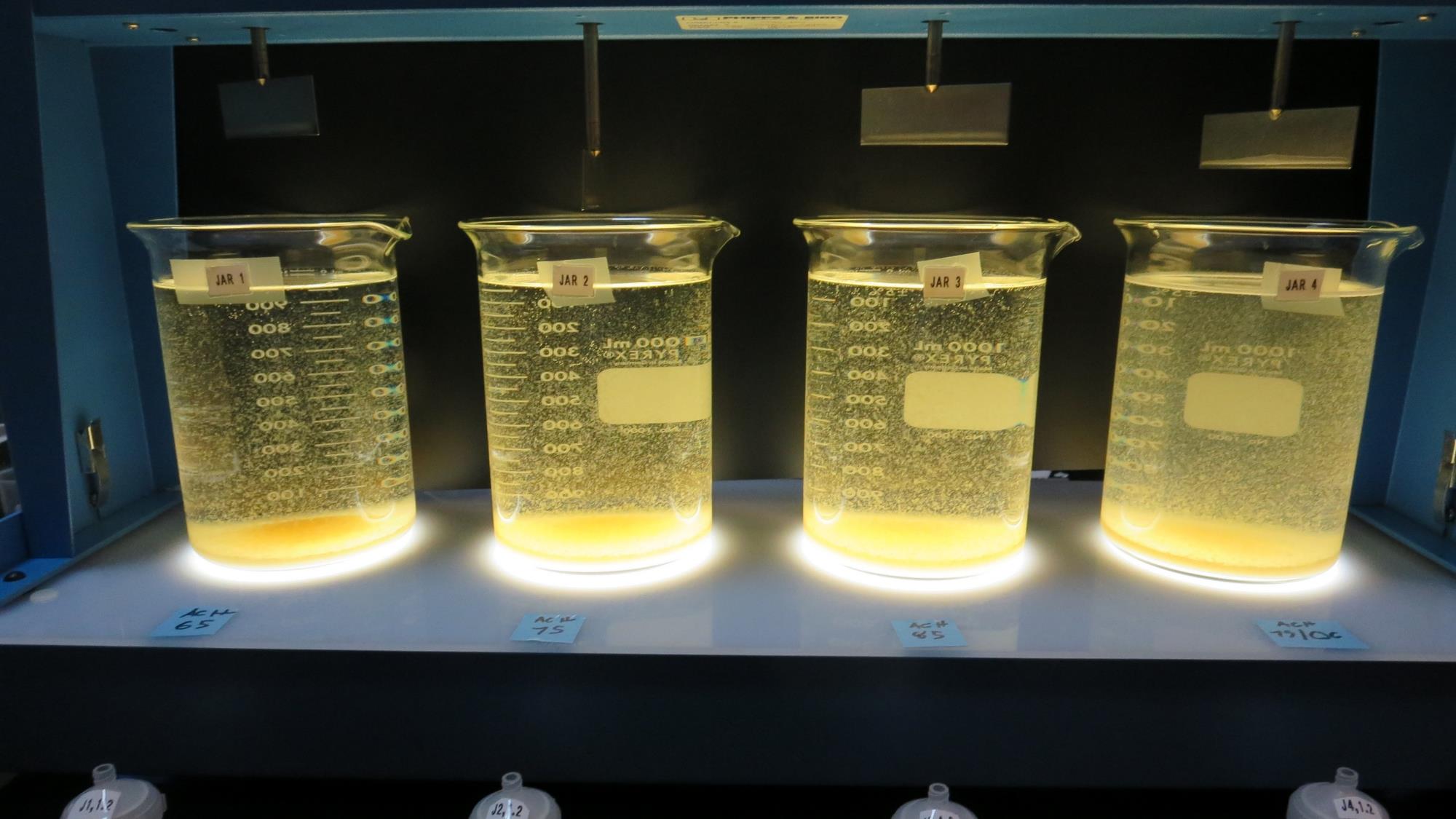 Jars 5-8: After 5 min of settling, 25 mL is decanted for filterability and %UVT/UVA.
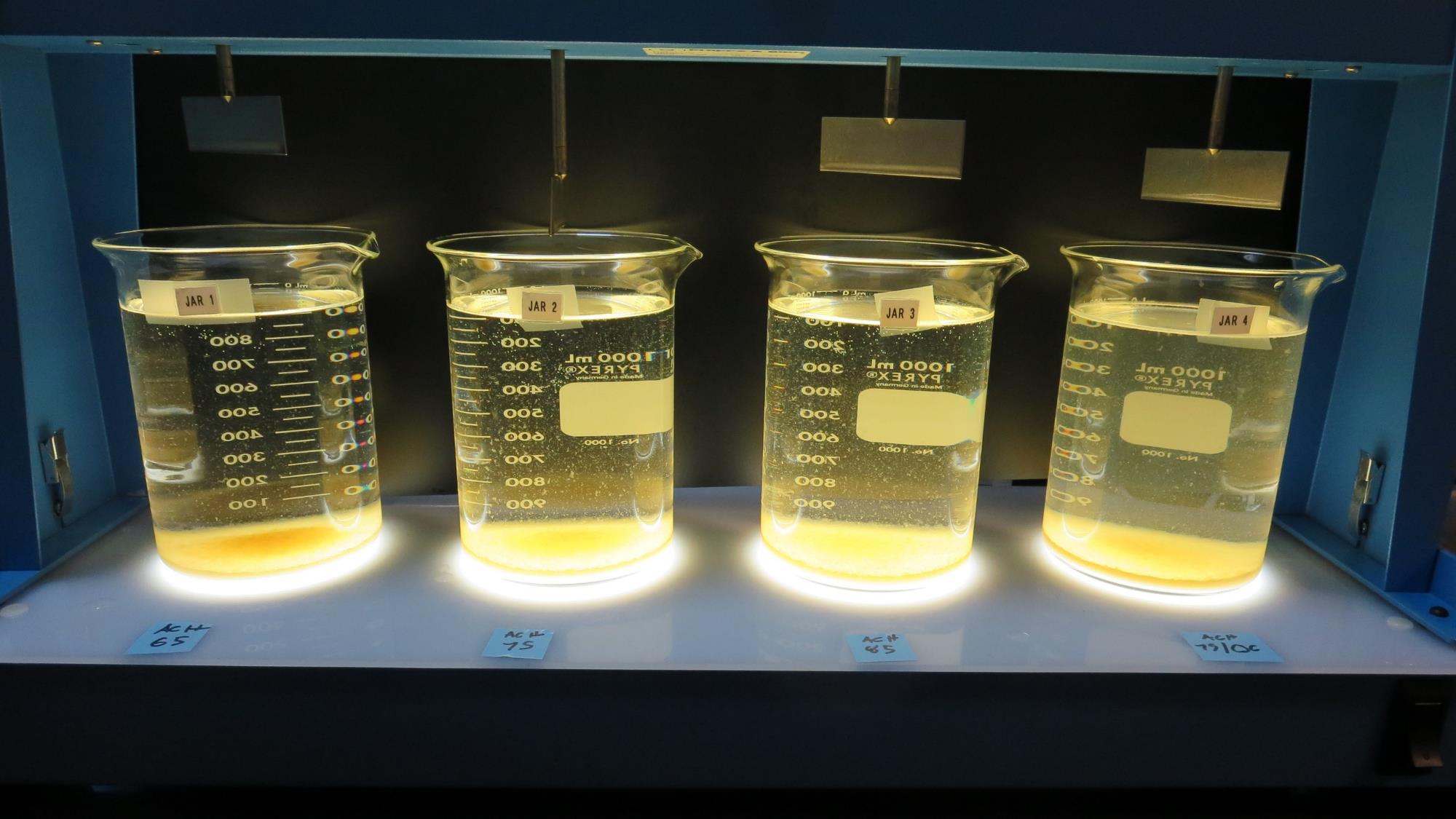 75 mg/L 9800
Filtrate 0.05 NTU
UVT: 91.7%
UVA: 0.038/cm
Settled: 2.8 NTU
85 mg/L 9800
Filtrate 0.14 NTU
UVT: 91.4%
UVA: 0.039/cm
Settled: 3.2 NTU
65 mg/L 9800
Filtrate 0.20 NTU
UVT: 90.6%
UVA: 0.043/cm
Settled: 1.9 NTU
Jars 5-8: After 25-minutes of settling, settled water turbidity is taken.
Jars 9-12 TestFlash Mix 60 Sec (200 RPM)Floc Mix 5 min (30 RPM)Post OzoneApplied Coagulants 9800/9890w/NaOCl
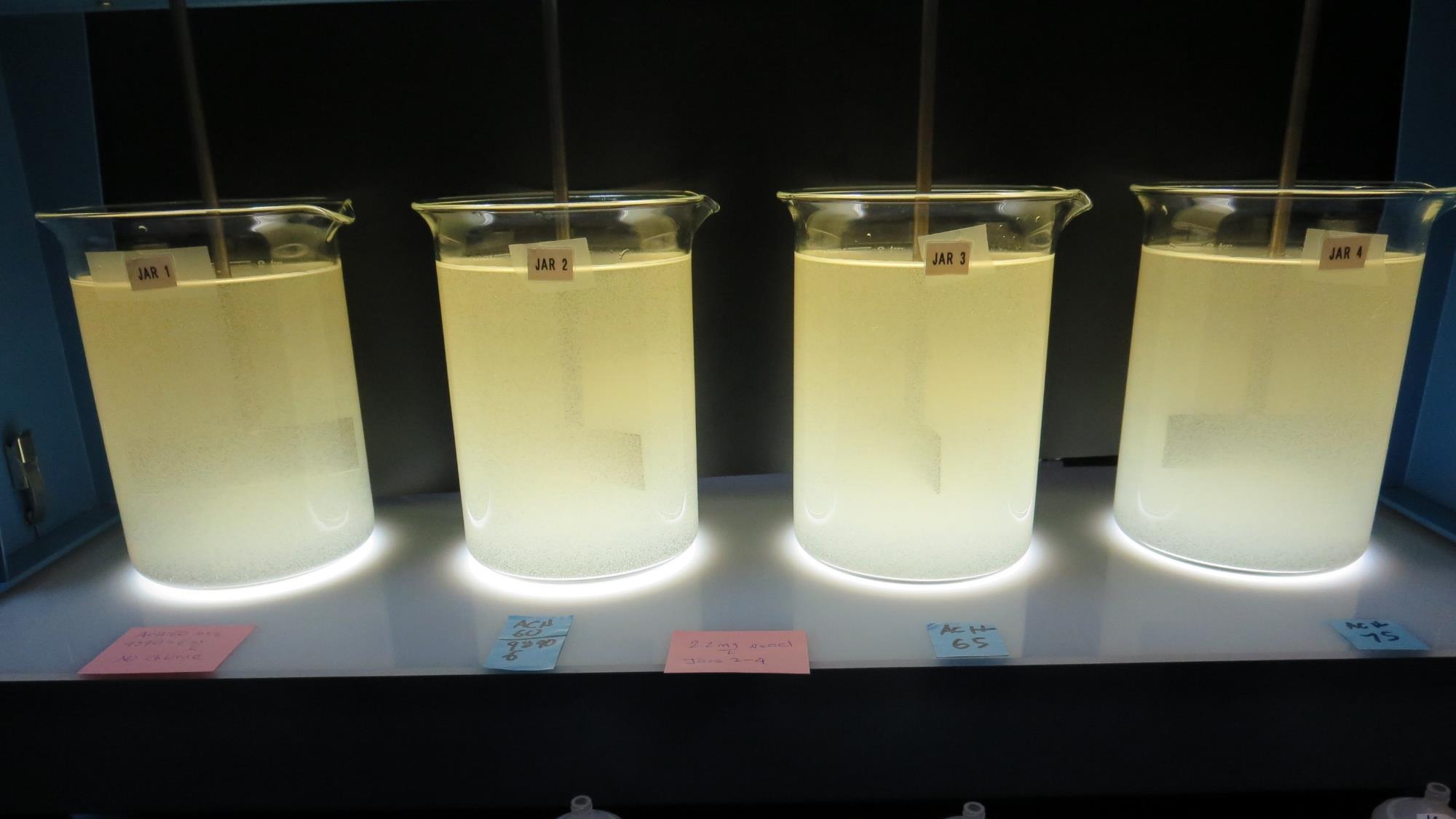 6 mg/L 9890
60 mg/L 9800
Filtrate 0.07 NTU
UVT: 90.3%
UVA: 0.044/cm
Settled: 2.6 NTU
2.2 mg/L NaOCl
75 mg/L 9800
Filtrate 0.06 NTU
UVT: 91.1
UVA: 0.040/cm
Settled: 8.3 NTU
2.2 mg/L NaOCl
65 mg/L 9800
Filtrate 0.09 NTU
UVT: 90.5
UVA: 0.043/cm
Settled: 3.5 NTU
2.2 mg/L NaOCl
60 mg/L 9800
Filtrate 0.22 NTU
UVT: 90%
UVA: 0.046/cm
Settled: 2.6 NTU
Jars 9-12:  End of 5-minute flocculation (30 RPM) duration.
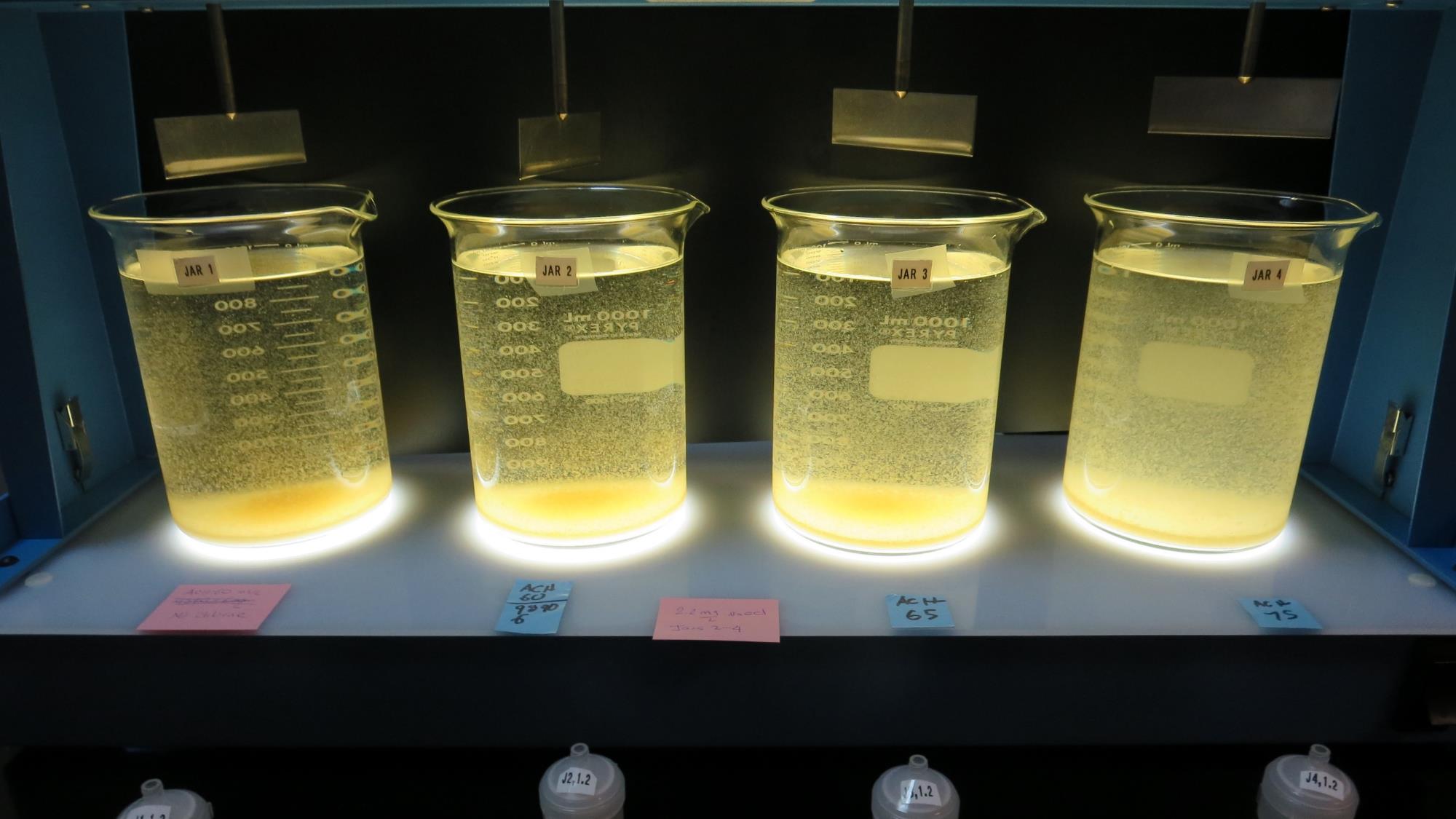 Jars 9-12: After 5 min of settling, 25 mL is decanted for filterability and %UVT/UVA.
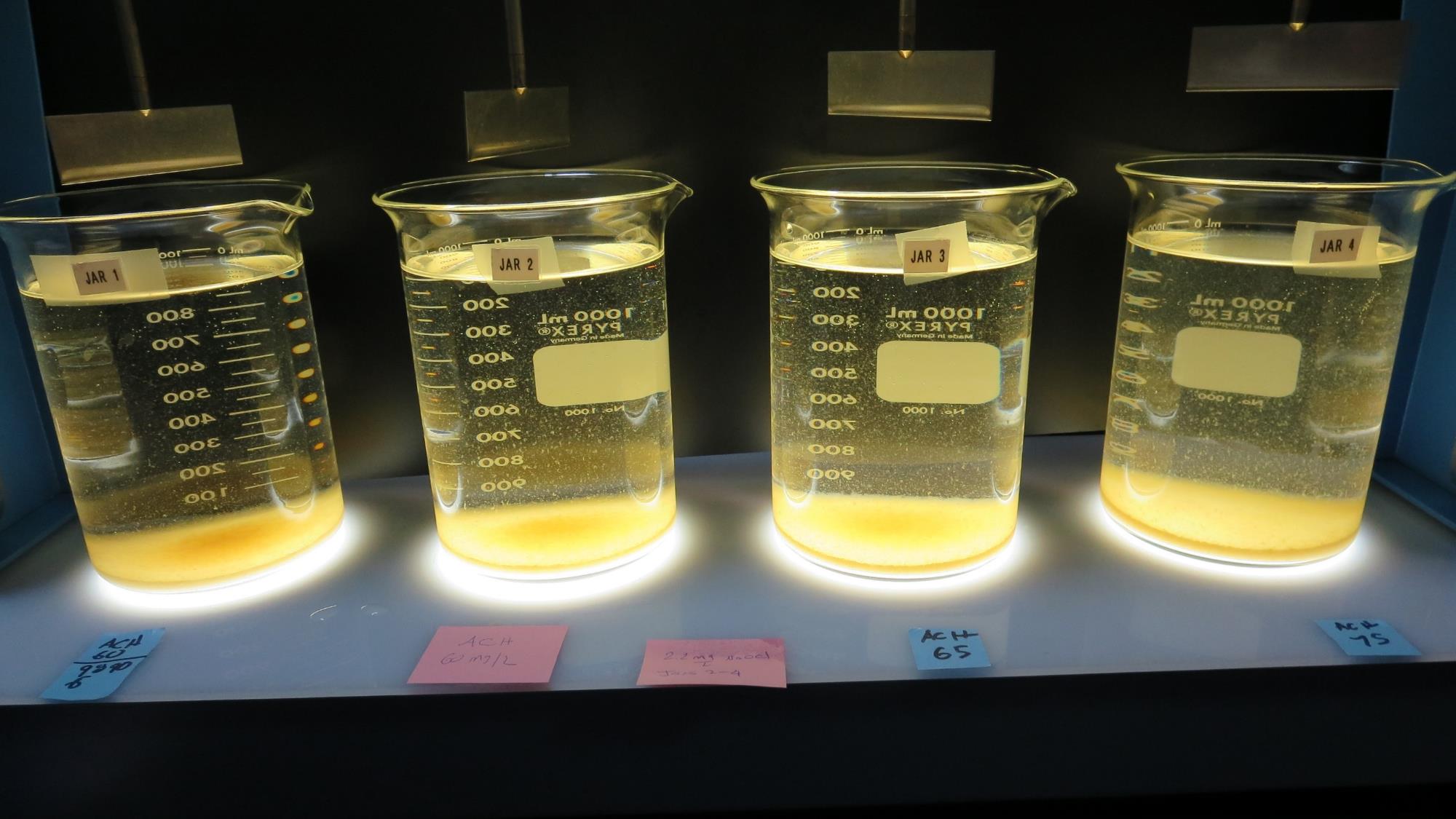 2.2 mg/L NaOCl
60 mg/L 9800
Filtrate 0.22 NTU
UVT: 90%
UVA: 0.046/cm
Settled: 2.6 NTU
2.2 mg/L NaOCl
65 mg/L 9800
Filtrate 0.09 NTU
UVT: 90.5
UVA: 0.043/cm
Settled: 3.5 NTU
2.2 mg/L NaOCl
75 mg/L 9800
Filtrate 0.06 NTU
UVT: 91.1
UVA: 0.040/cm
Settled: 8.3 NTU
6 mg/L 9890
60 mg/L 9800
Filtrate 0.07 NTU
UVT: 90.3%
UVA: 0.044/cm
Settled: 2.6 NTU
Jars 9-4: After 12-minutes of settling, settled water turbidity is taken.
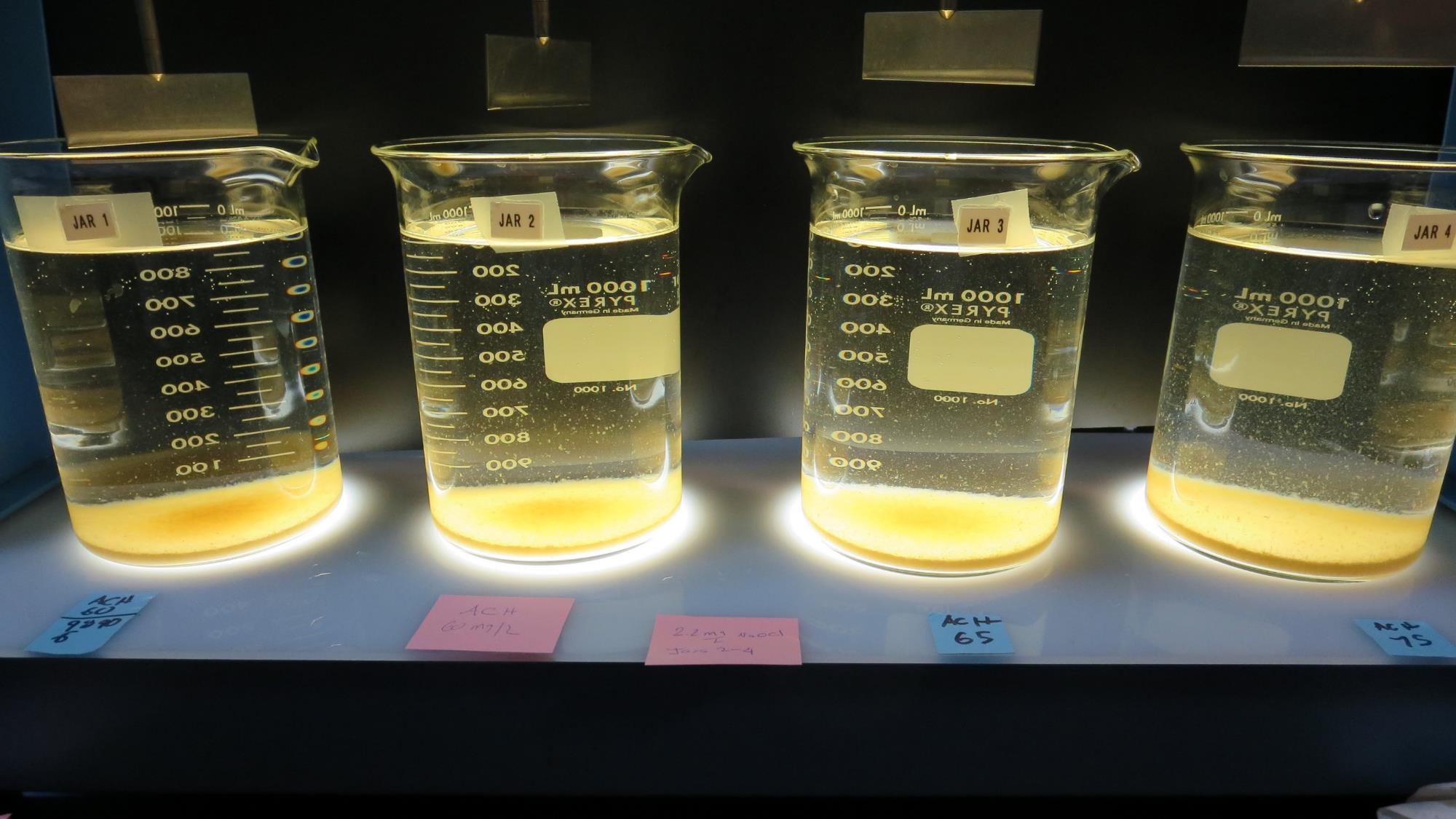 Jars 9-12: After 53-minutes of settling.
Jars 14-17 TestFlash Mix 60 Sec (200 RPM)Floc Mix 5 min (30 RPM)Pre-OzoneApplied Coagulant 9800w/KMnO4
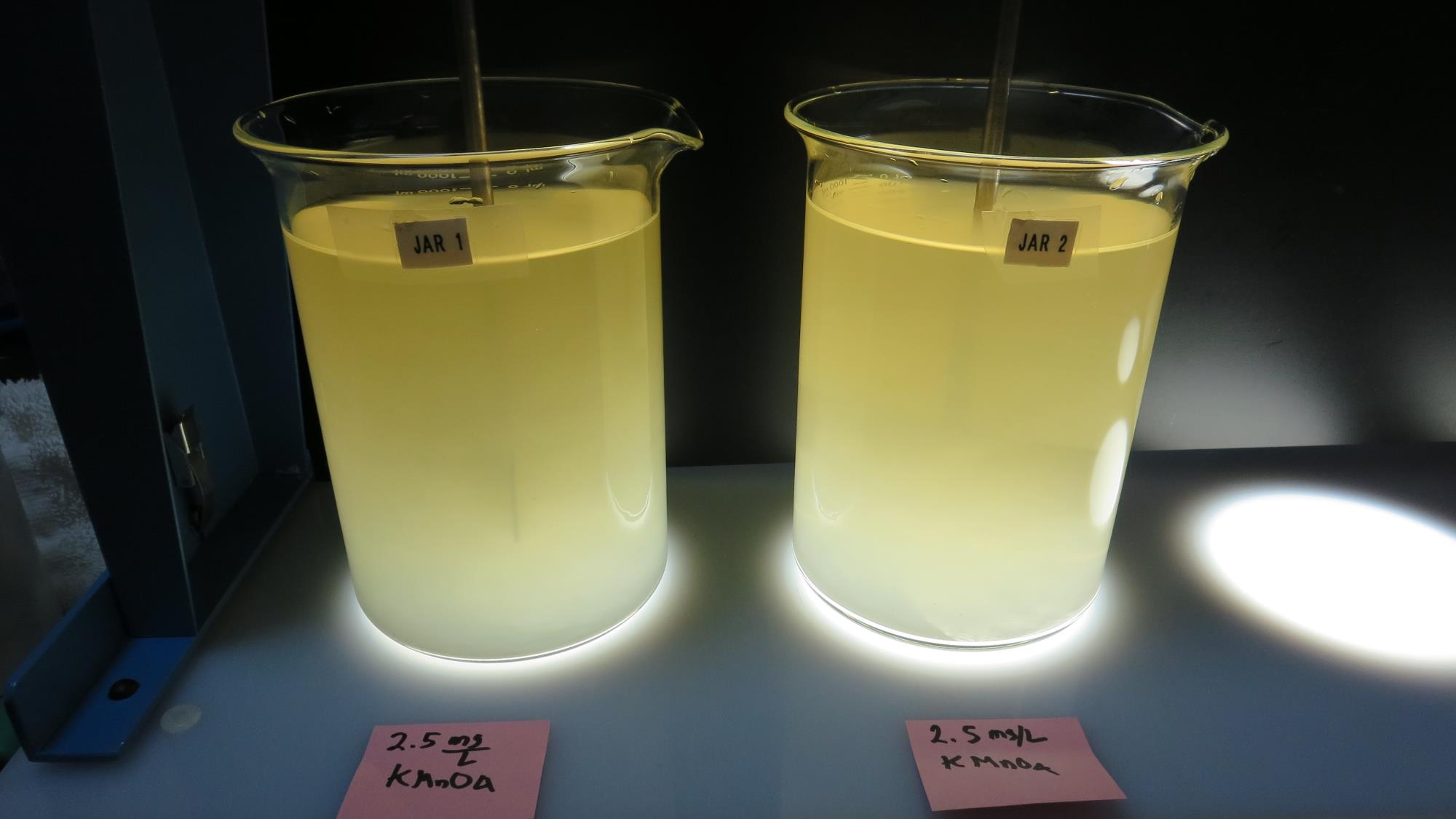 Jars 15 & 15, Before KMnO4 injection
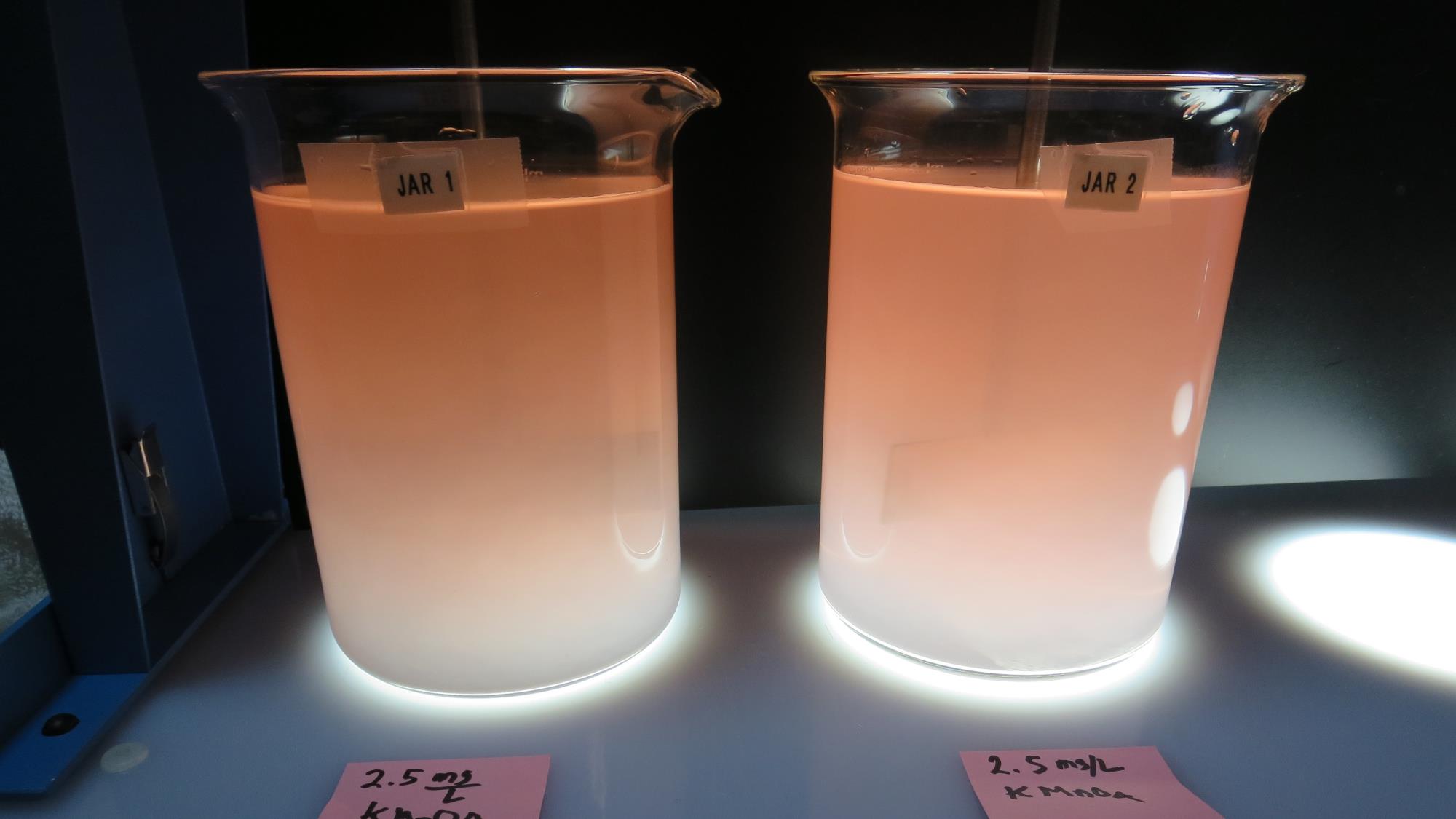 Jars 15 & 15, After MnO4 injection
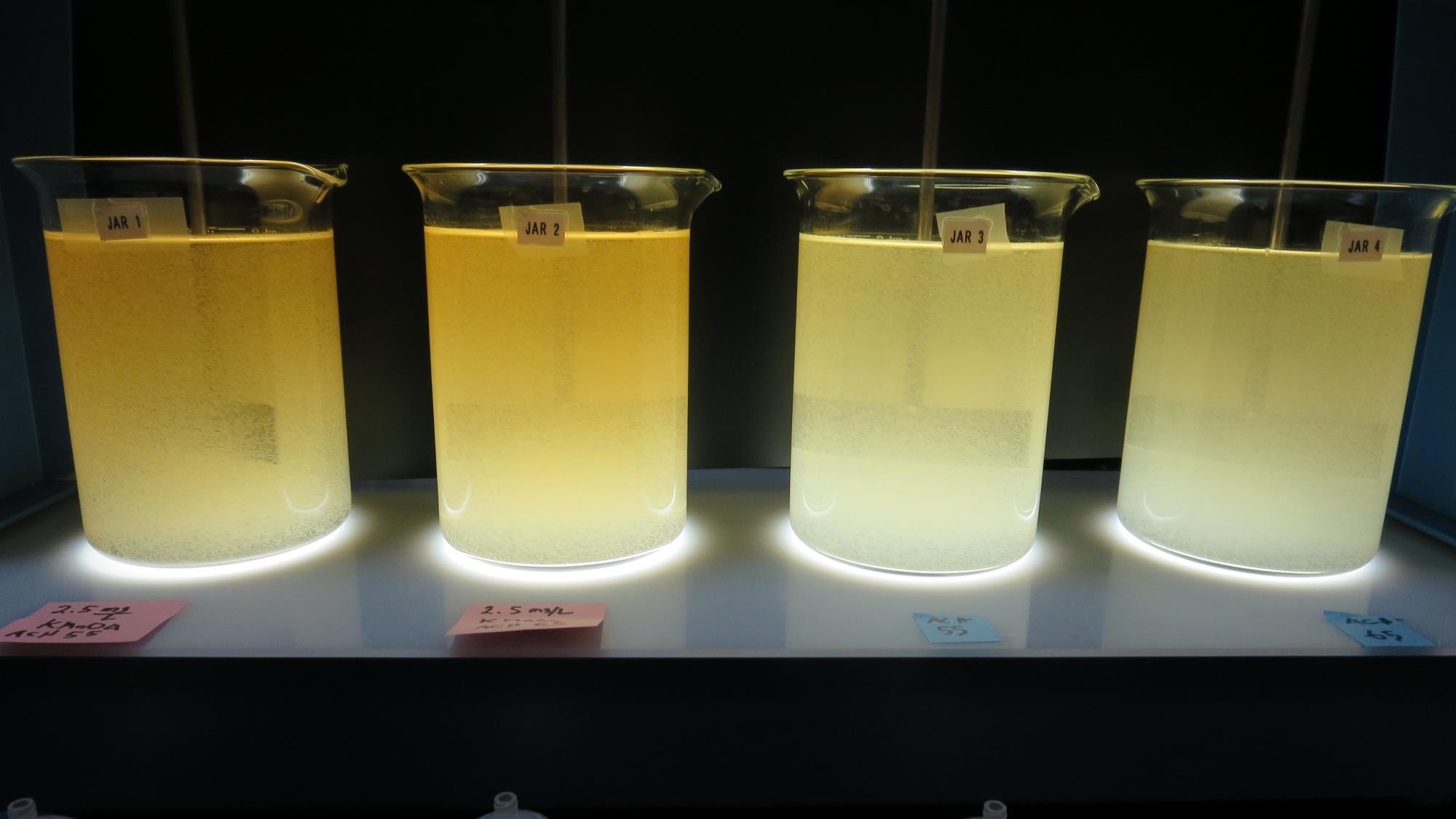 55 mg/L 9800
Filtrate 0.06 NTU
UVT: 89.9%
UVA: 0.046/cm
Settled: 2.4 NTU
2.5 mg/L KMnO4
55 mg/L 9800
Filtrate 0.16 NTU
UVT: 88.2%
UVA: 0.055/cm
Settled: 2.3 NTU
2.5 mg/L KMnO4
65 mg/L 9800
Filtrate 0.08 NTU
UVT: 89.8%
UVA: 0.047/cm
Settled: 2.4 NTU
65 mg/L 9800
Filtrate 0.07 NTU
UVT: 89.6%
UVA: 0.048/cm
Settled: 3.3 NTU
Jars 14-17:  End of 5-minute flocculation (30 RPM) duration. Jars 14 & 15 had 38 min of mixing w/KMNO4 before Coagulant Addition
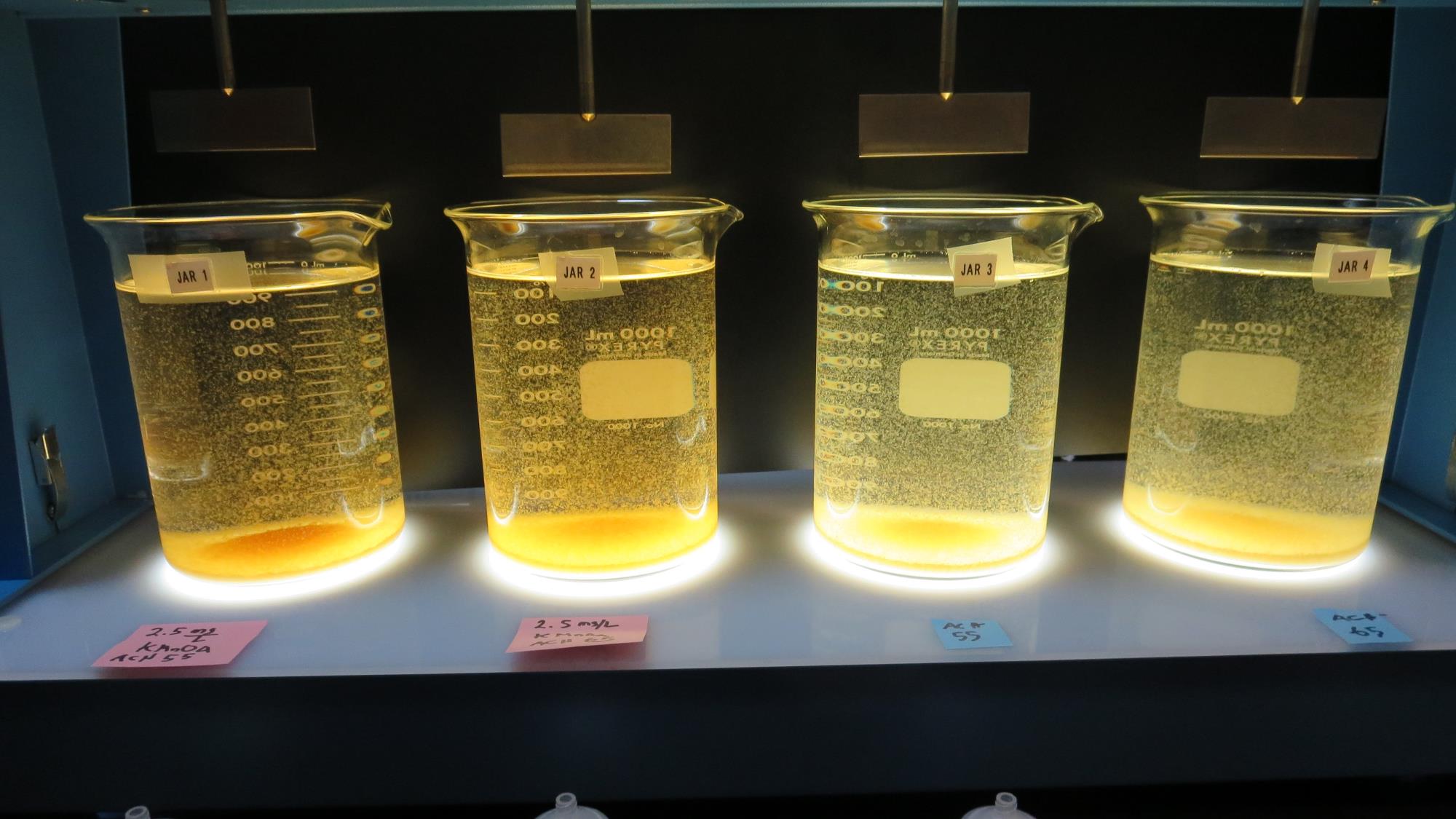 Jars 14-17: After 5 min of settling, 25 mL is decanted for filterability and %UVT/UVA.
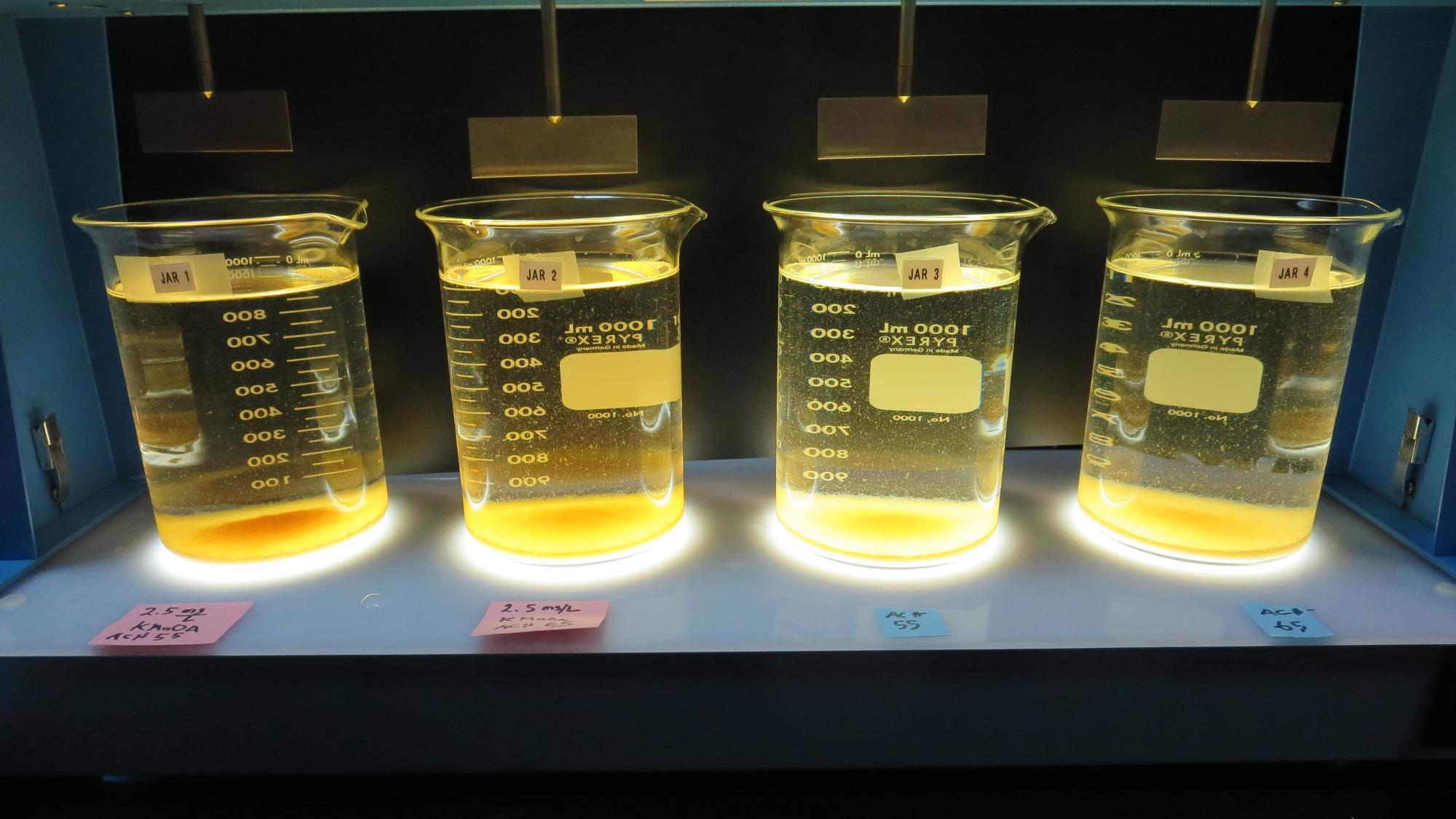 2.5 mg/L KMnO4
55 mg/L 9800
Filtrate 0.16 NTU
UVT: 88.2%
UVA: 0.055/cm
Settled: 2.3 NTU
65 mg/L 9800
Filtrate 0.07 NTU
UVT: 89.6%
UVA: 0.048/cm
Settled: 3.3 NTU
2.5 mg/L KMnO4
65 mg/L 9800
Filtrate 0.08 NTU
UVT: 89.8%
UVA: 0.047/cm
Settled: 2.4 NTU
55 mg/L 9800
Filtrate 0.06 NTU
UVT: 89.9%
UVA: 0.046/cm
Settled: 2.4 NTU
Jars 14-17: After 25-minutes of settling, settled water turbidity is taken.
[Speaker Notes: le]
Jars 18-21 TestFlash Mix 60 Sec (200 RPM)Floc Mix 5 min (30 RPM)Pre-OzoneApplied Coagulant 9800w/NaOCl
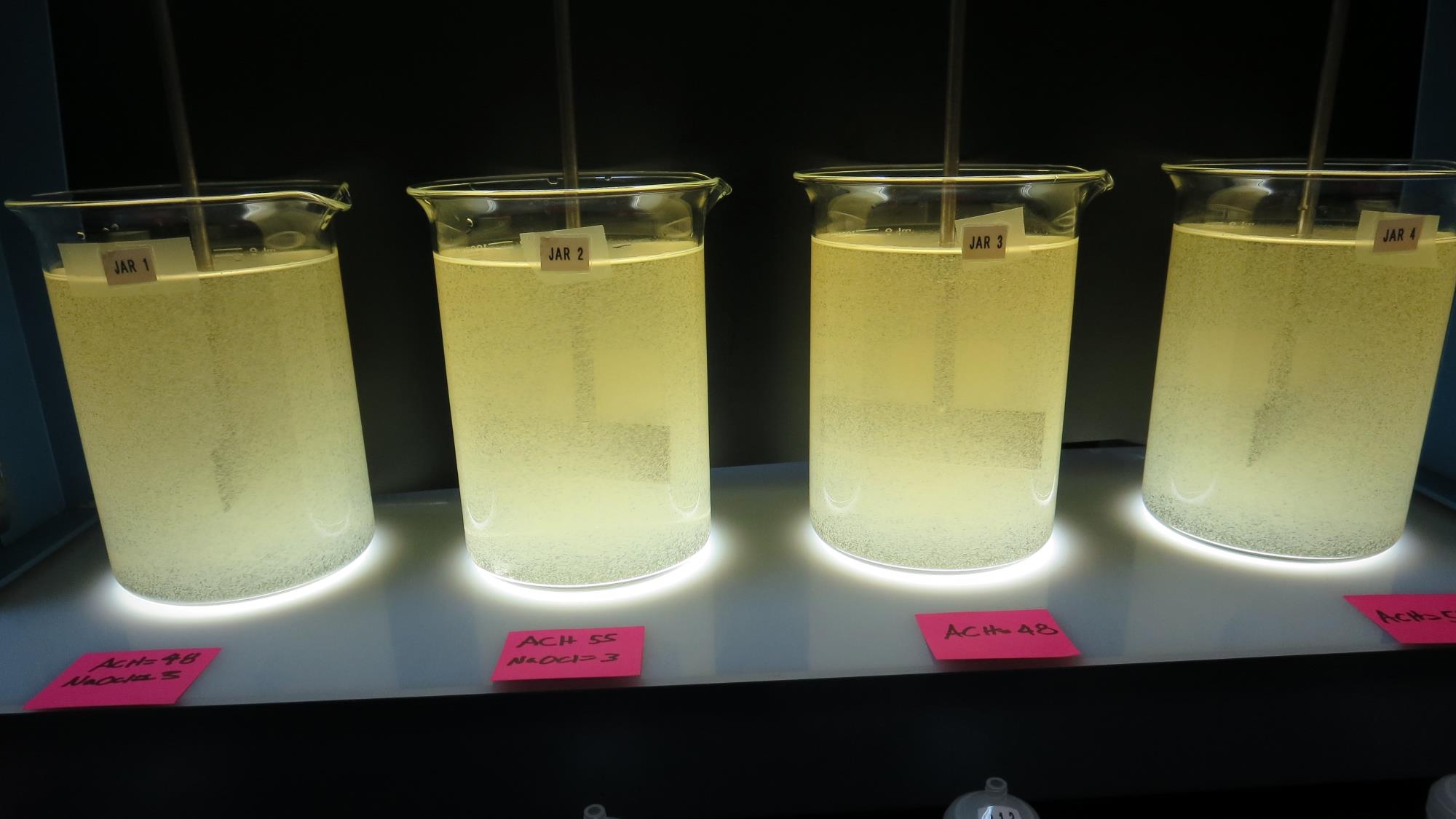 48 mg/L 9800
Filtrate 0.08 NTU
UVT: 88.8%
UVA: 0.052/cm
Settled: 2.9 NTU
55 mg/L 9800
Filtrate 0.07 NTU
UVT: 89.8%
UVA: 0.050/cm
Settled: 2.9 NTU
3 mg/L NaOCl
48 mg/L 9800
Filtrate 0.10 NTU
UVT: 89.3%
UVA: 0.049/cm
Settled: 2.0 NTU
3 mg/L NaOCl
55 mg/L 9800
Filtrate 0.11 NTU
UVT: 89.2%
UVA: 0.050/cm
Settled: 2.2 NTU
Jars 18-21:  End of 5-minute flocculation (30 RPM) duration.
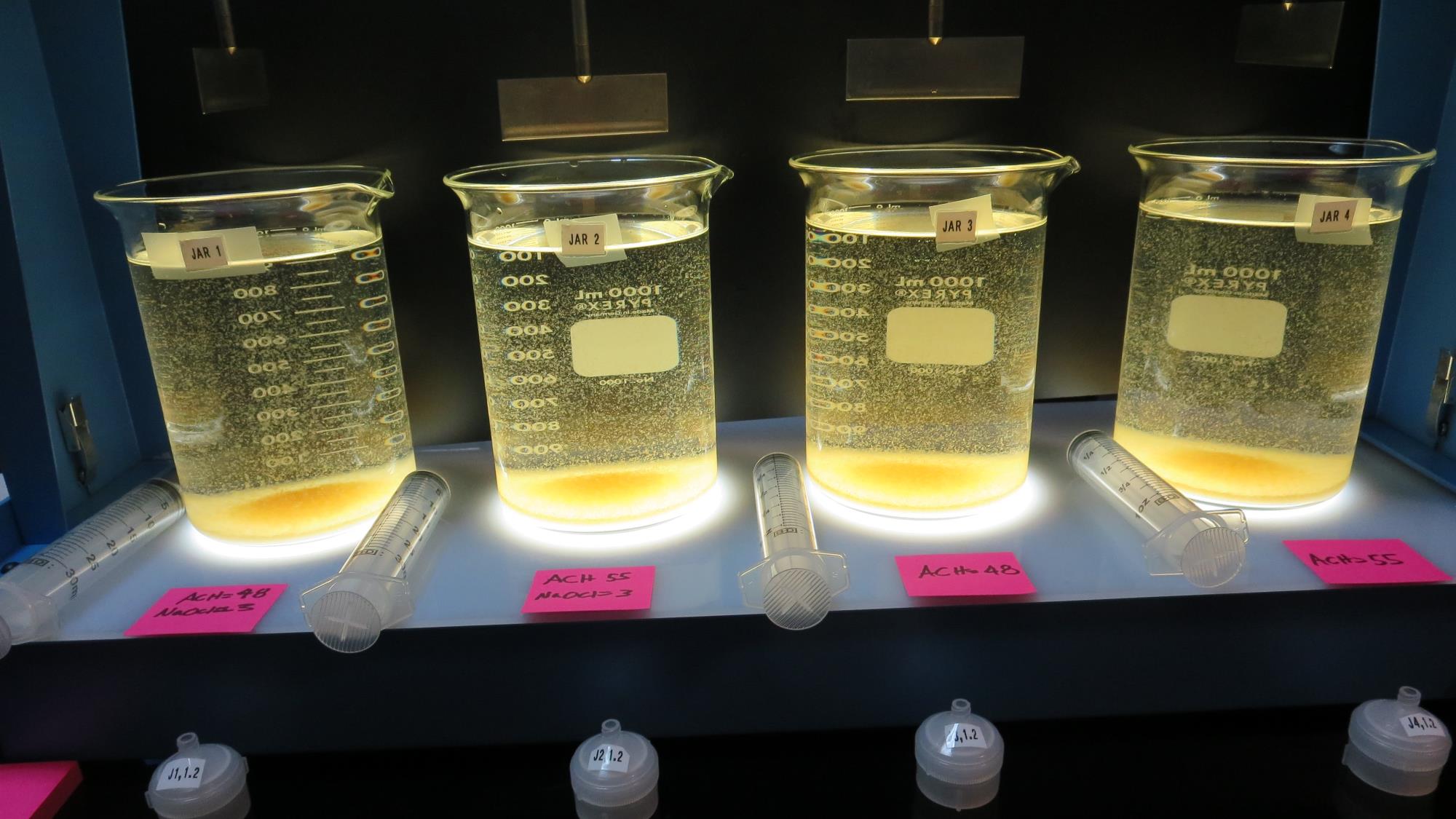 Jars 18-21: After 5 min of settling, 25 mL is decanted for filterability and %UVT/UVA.
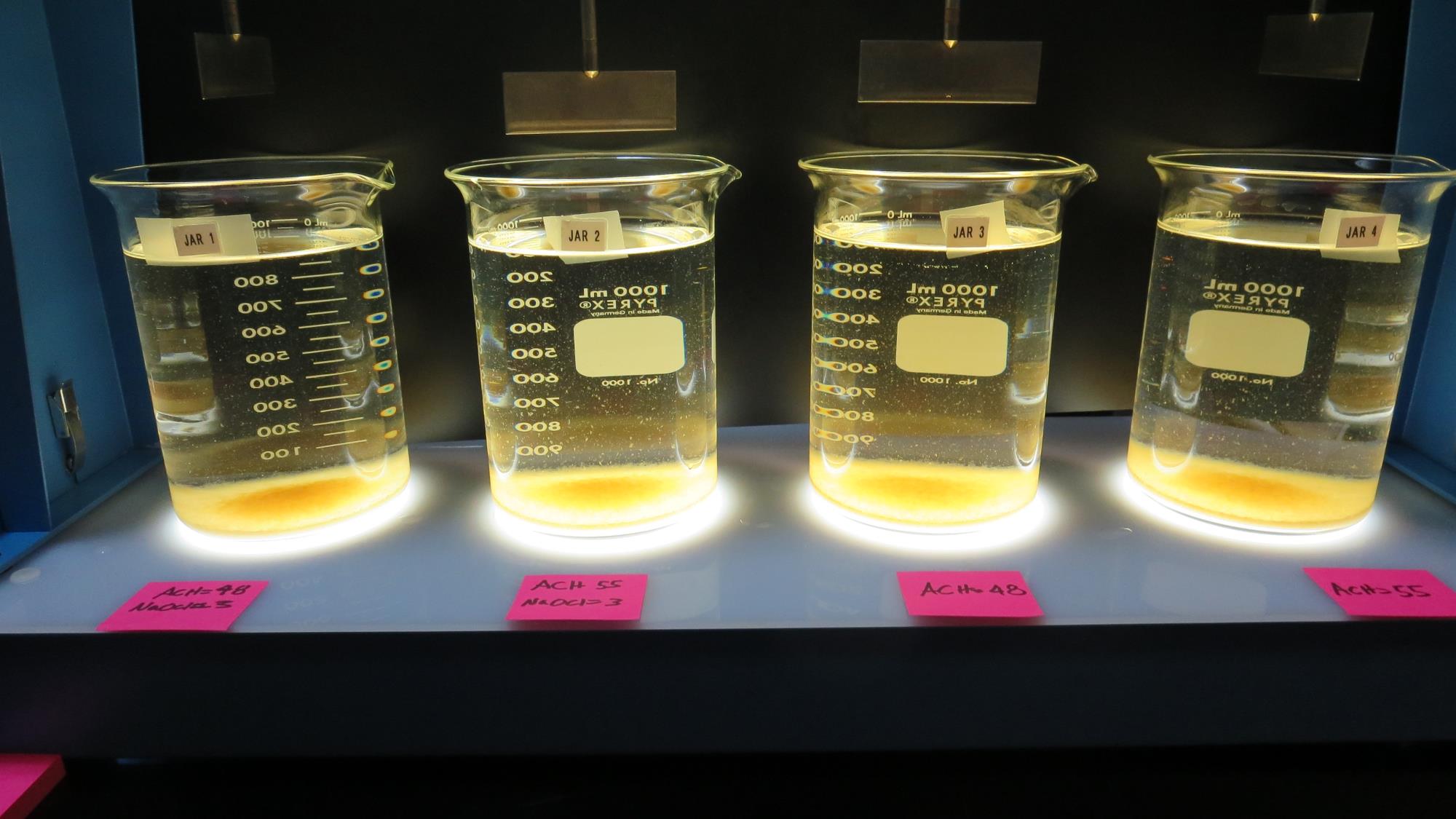 3 mg/L NaOCl
55 mg/L 9800
Filtrate 0.11 NTU
UVT: 89.2%
UVA: 0.050/cm
Settled: 2.2 NTU
55 mg/L 9800
Filtrate 0.07 NTU
UVT: 89.8%
UVA: 0.050/cm
Settled: 2.9 NTU
3 mg/L NaOCl
48 mg/L 9800
Filtrate 0.10 NTU
UVT: 89.3%
UVA: 0.049/cm
Settled: 2.0 NTU
48 mg/L 9800
Filtrate 0.08 NTU
UVT: 88.8%
UVA: 0.052/cm
Settled: 2.9 NTU
Jars 18-21: After 25-minutes of settling, settled water turbidity is taken.
Jars 22-25 TestFlash Mix 60 Sec (200 RPM)Floc Mix 5 min (30 RPM)Pre-OzoneApplied Coagulant 9800
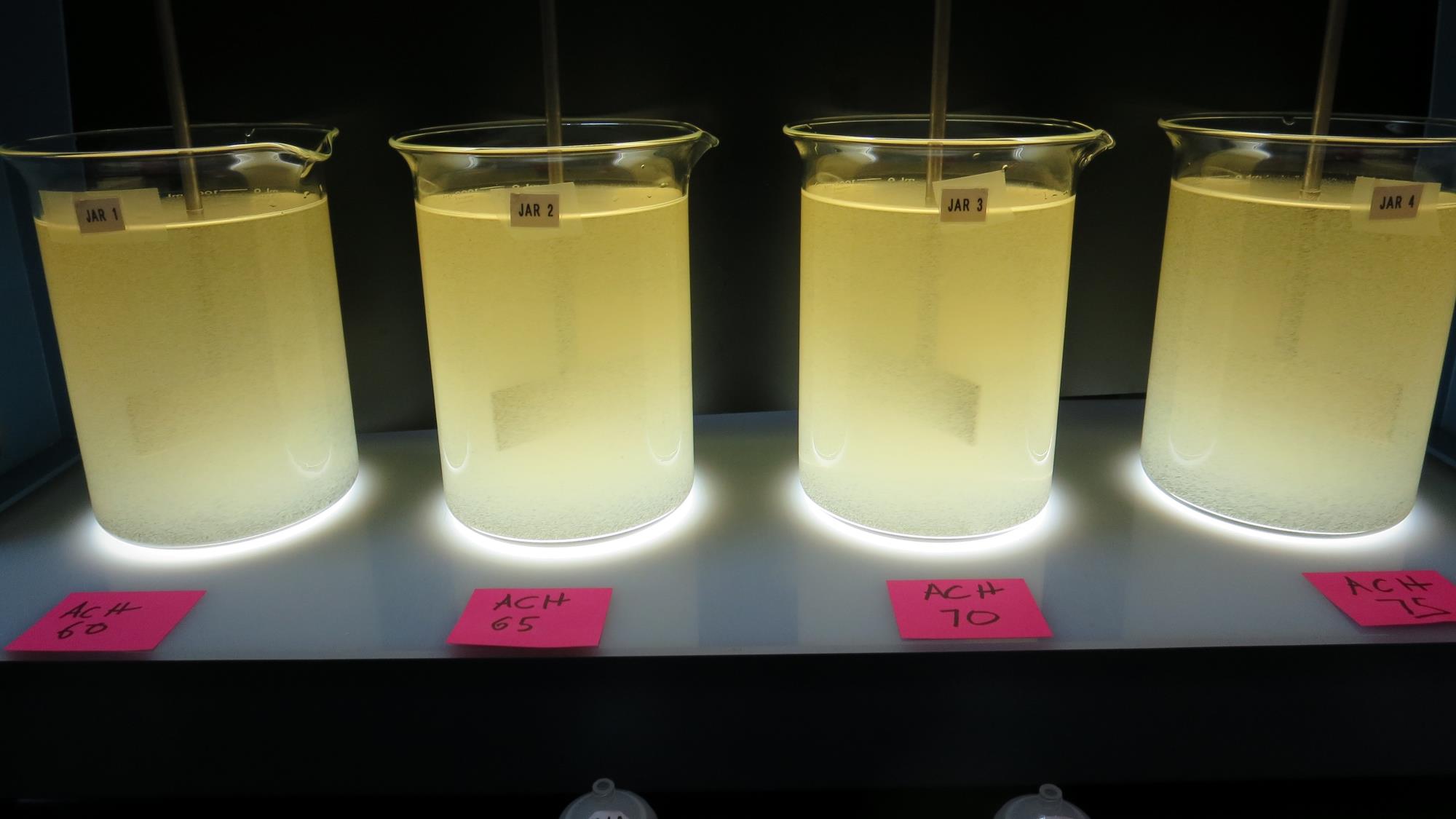 70 mg/L 9800
Filtrate 0.08 NTU
UVT: 88.8%
UVA: 0.052/cm
Settled: 2.9 NTU
75 mg/L 9800
Filtrate 0.07 NTU
UVT: 89.8%
UVA: 0.047/cm
Settled: 2.9 NTU
65 mg/L 9800
Filtrate 0.11 NTU
UVT: 89.2%
UVA: 0.050/cm
Settled: 2.2 NTU
60 mg/L 9800
Filtrate 0.10 NTU
UVT: 88.3%
UVA: 0.054/cm
Settled: 2.0 NTU
Jars 22-25:  End of 5-minute flocculation (30 RPM) duration.
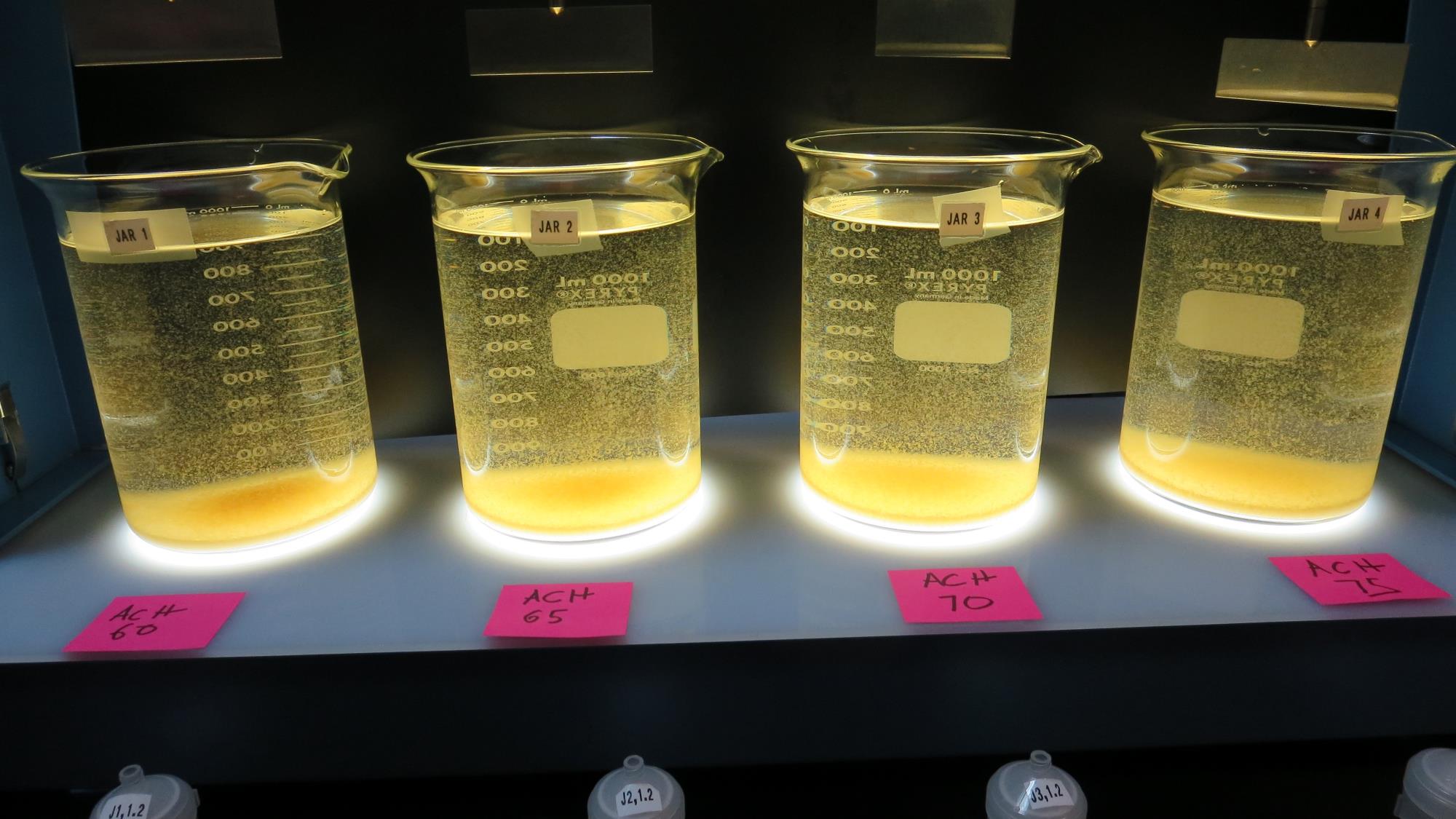 Jars 22-25: After 5 min of settling, 25 mL is decanted for filterability and %UVT/UVA.
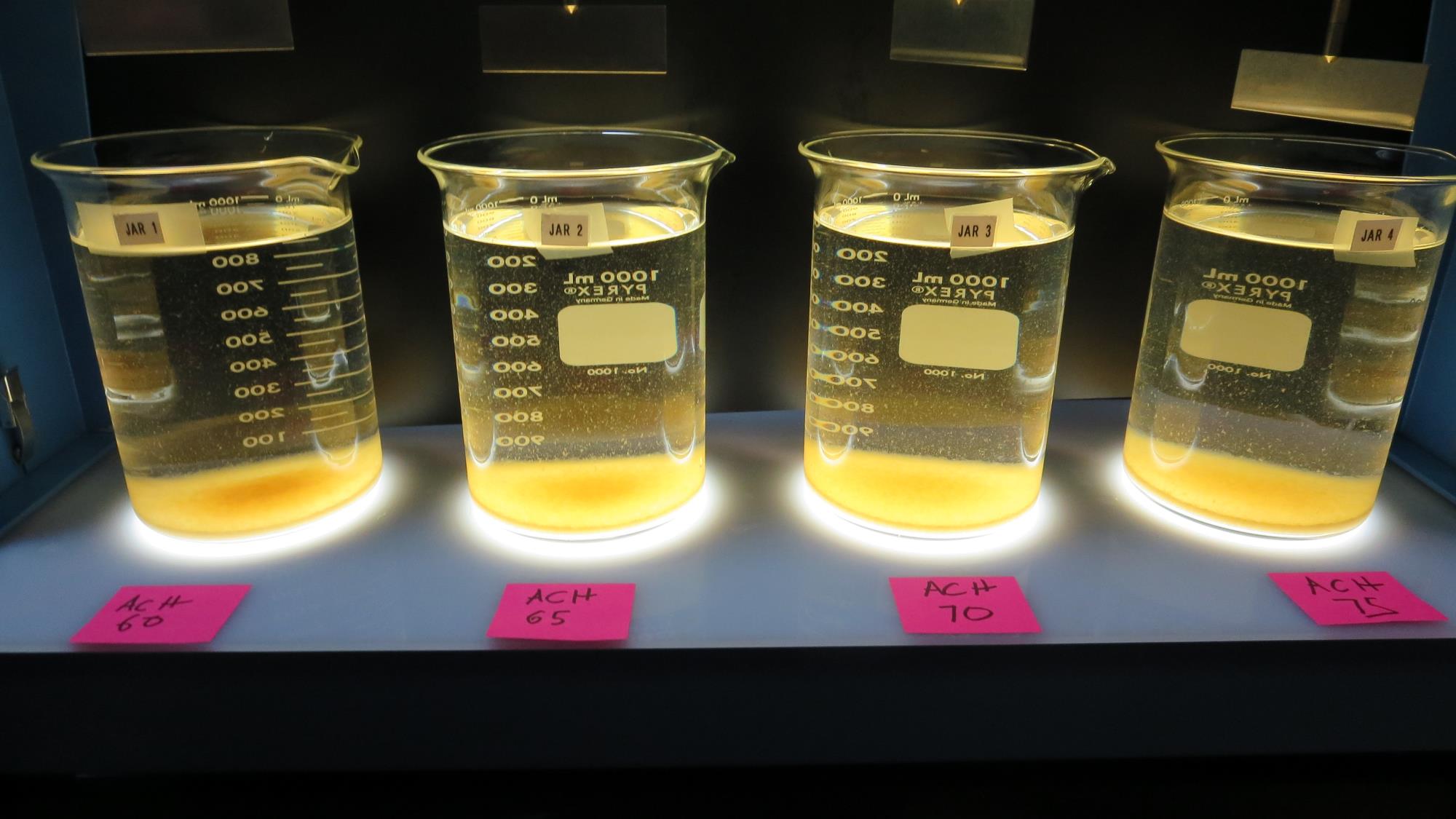 60 mg/L 9800
Filtrate 0.10 NTU
UVT: 88.3%
UVA: 0.054/cm
Settled: 2.0 NTU
65 mg/L 9800
Filtrate 0.11 NTU
UVT: 89.2%
UVA: 0.050/cm
Settled: 2.2 NTU
70 mg/L 9800
Filtrate 0.08 NTU
UVT: 88.8%
UVA: 0.052/cm
Settled: 2.9 NTU
75 mg/L 9800
Filtrate 0.07 NTU
UVT: 89.8%
UVA: 0.047/cm
Settled: 2.9 NTU
Jars 22-25: After 25-minutes of settling, settled water turbidity is taken.
Jar Testing for 1-Liter Jars: Procedures for Most Treatment Plants
Fill jars with source water prior to coagulant injection and set paddle speed at 30 rpm
Add chemicals (i.e., NaOCl, primary coagulant, coagulant aid) to each jar
Flash mix for 15-60 seconds (200 rpm)
Slow mix for 5 minutes (20-30 rpm)
Settled for 5 minutes.   Syringe 25 mL from each jar taken 1-inch below surface (25 mL/12 sec rate)
Filtered through 1.2 um isopore membrane into cuvette drip rate, 15 mL/(50-90 sec)
Measure filtrate turbidity, chlorine residual and %UVT/UVA
Measure settled water turbidity after 25 minutes of total setting
Record all data
Jar TestFilterability Test Equipment
Turbidity Instrument

Syringe w/Luer-Lock Tip, 30 cc 
(part#: 2225800, by Hach)

Swinnex Filter Holder, 25 mm                                   (part#: SX0002500)

Isopore Membrane Filter, 1.2 um absolute 
pore size, 
Φ= 25 mm , thickness: 24 um, 
hydrophilic polycarbonate membrane
(part #: RTTP02500)

Go to Sigma-Aldrich for laboratory supplies  http://www.sigmaaldrich.com/united-states.html
Isopore Membrane Information
Isopore Membrane Background Information
The Isopore membrane is a polycarbonate, track-etched screen filter recommended for all analyses in which the sample is viewed on the surface of the membrane. The Isopore membrane is composed of polycarbonate film, which has a smooth, glass-like surface for clearer sample observation. The unique manufacturing process of the membrane ensures a precise pore diameter and a consistent pore size for accurate separation of samples by size. Matched-weight filters are not usually required because of low, constant tar and ash weights.Features & Benefits:Membrane structure retains particles on the surface, simplifying counting and analysis
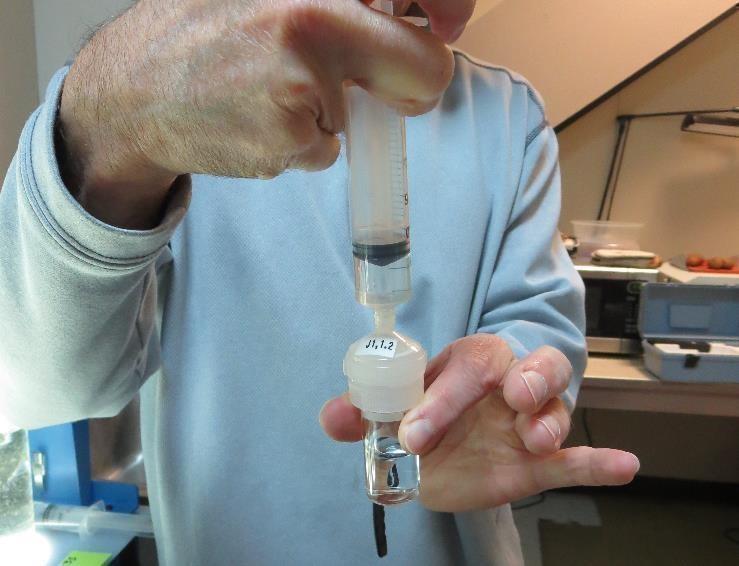 Jar Test - Filterability Test
Syringe ~ 25 mL from jar (after 5-minutes of settling)
Filter-to-waste 3-5 mL
Filter directly into clean cuvette
Measure turbidity 
Note: Take several readings before recording final NTU results.  Micro bubbles can adhere to glass causing false NTU readings.  To remove bubbles, tilt cuvette up to 90 degrees.
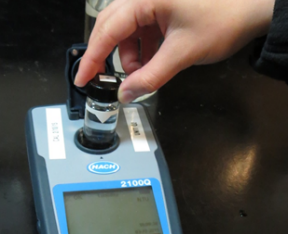 Contact
Guy Schott, P.E.
State Water Resources Control Board
Division of Drinking Water
Santa Rosa, CA
Go to Stock Solution/Dose calculations/Jar Test Results for tools to download
www.waterboards.ca.gov/drinking_water/programs/districts/mendocino_district.html
Email: Guy Schott - Guy.Schott@waterboards.ca.gov
Office Number: 707-576-2732
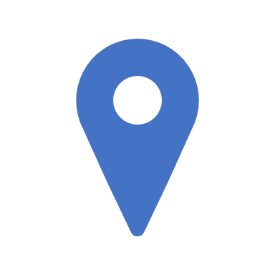